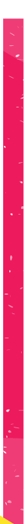 PROCESO ADMINISTRATIVO
OBJETIVO DE LA CLASE : COMPRENDER CONCEPTO DE PLANEACIÓN DE FORMA PERSEVERANTE.
PROPÓSITO: ¡CREE EN TI, TÚ PUEDES HACERLO!
HAZ AHORA
*RESPONDA LAS SIGUIENTES PREGUNTAS:
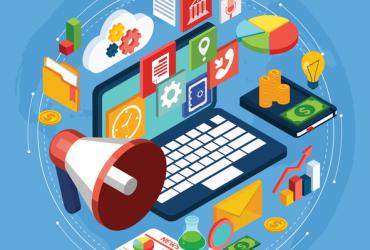 1) Nombre las 5 escuelas del pensamiento administrativo.

2) Explique una con sus palabras.
¡2 minutos!
PLANEACIÓN
- DEF:

Es la fijación de objetivos, estrategias, políticas, programas, procedimientos y presupuestos; partiendo de una previsión, para que el organismo social, cuente con las bases que se requiere y encause correctamente las otras fases del proceso administrativo.
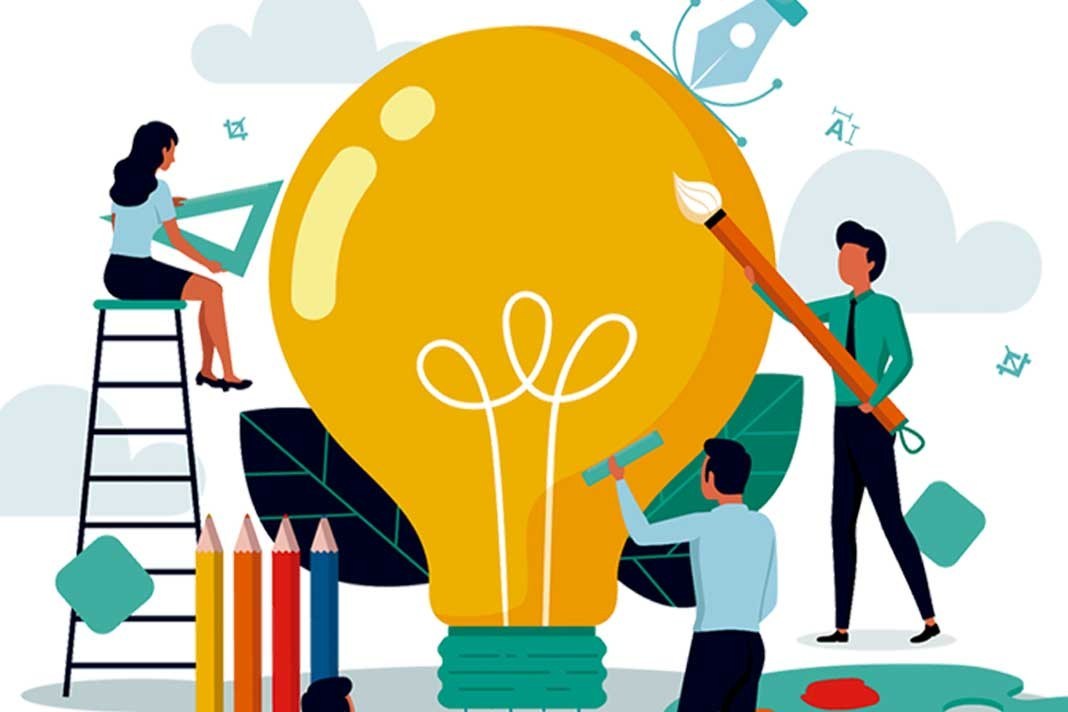 IMPORTANCIA DE LA PLANEACIÓN
- Base del proceso administrativo.
- Se aplican investigaciones.
- Fortalece a las empresas en frente a sus problemas.
- Trabaja con efectividad para que para que el plan resulte exitoso.
- Permite evaluar alternativas para tomar las mejores decisiones.
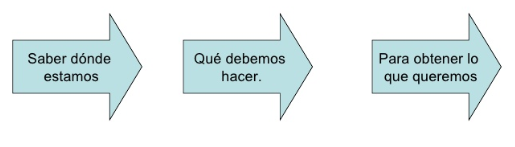 PRINCIPIOS DE LA PLANEACIÓN
OBJETIVIDAD
/CUANTIFICACIÓN
RENOVACIÓN
FACTIBILIDAD
ESTRATEGIAS
UNIDAD
FLEXIBILIDAD
RESPONSABILIDAD
PRINCIPIOS DE LA PLANEACIÓN
Renovación
Unidad
Factibilidad
- Éxitos del pasado y presente no son base del éxito futuro.
- Los planes deben encaminarse a los objetivos y propósitos de la empresa.
- Planes realizables.
- No ambiciosos/ optimistas que no se pueden lograr.
- Tener los recursos.
PRINCIPIOS DE LA PLANEACIÓN
Responsabilidad
Estrategias
- Los planes definidos deben ser actualizados en la medida que sea necesario (según ambiente interno/externo de la empresa).
- No hay que conformarse con hacer menos bien la planeación.
PRINCIPIOS DE LA PLANEACIÓN
Objetividad/
Cuantificación
Flexibilidad
Necesario tener información real/razonable, no situaciones subjetivas/datos sin base.
Principio de precisión.
- Márgenes de holgura para incorporar cambios ante cualquier situación.
- Colchón de seguridad.
ELEMENTOS DE LA PLANEACIÓN
1) Investigación: estudio del medio ambiente interno/externo que se relacionen a la empresa.
*Interno: capital humano, recursos financieros, materiales y tecnológicos
*Externo: Competencia, clientes, gobierno, proveedores, leyes.

2) Objetivos: planes o fines que tienen que ver con actividades futuras de la empresa. 

3) Pronósticos: son las expectativas dado el objetivo de la empresa.

4) Presupuestos: Son los planes escritos en términos numéricos.
ELEMENTOS DE LA PLANEACIÓN
5) Estrategias: cursos de acción o alternativas y asignación de recursos para lograrlas.

6) Políticas: conceptos que guían y orientan el pensamiento/ acción de los ejecutivos respecto a la toma de decisiones.

7) Procedimientos: pasos de inicio, desarrollo y fin. *Diagrama de flujo.

8) Programas: planes calendarizados para lograrlo con los tiempos y recursos necesarios. *Carta Gantt.
ACTIVIDAD
*Responda las siguientes preguntas:
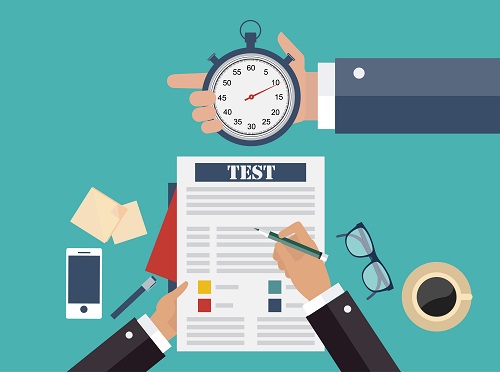 1) Realice una carta Gantt (investigando lo que es en internet), de como se organizará para hacer todos los actividades del colegio.
FECHA ENTREGA: 5 SEPTIEMBRE
Correo : cristiandanoun@gmail.com
MINI TEST
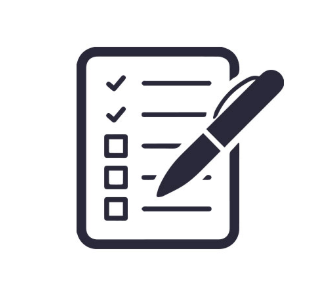 ¡5 minutos!
METACOGNICIÓN
*RESPONDA LAS SIGUIENTES PREGUNTAS. JUSTIFIQUE
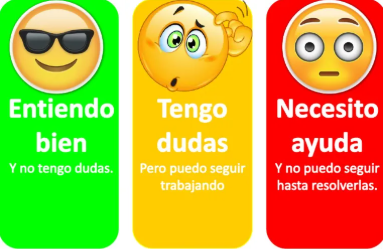